CodeTaal
Hoe introduceer je nieuwe figuren in een verhaal?
Vorige les:
Als je weet welk ding je nodig hebt = bepaald

Als er meerdere opties zijn = onbepaald









Je gebruikt “an” bij een klinker klank en “a” bij de rest!
Deze les:
Onbepaald lidwoorden worden ook gebruikt wanneer een nieuw iets of persoon in een gesprek of verhaal wordt geïntroduceerd! 

Wij gaan samen een verhaaltje vertellen.
Verhaaltje
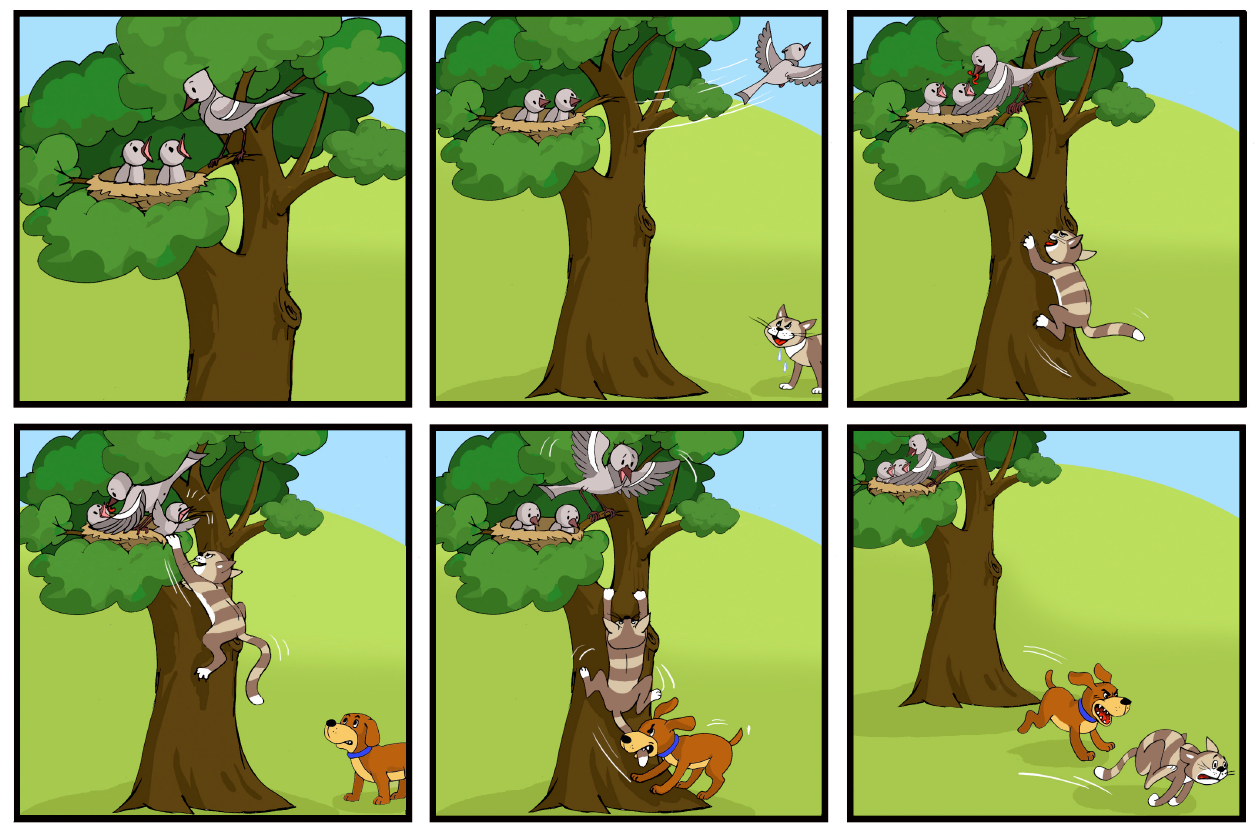 Wie zijn er op dit plaatje?
Een moedervogel 
Haar baby’s 

Bespreek wat er gebeurt met een klasgenoot in je eigen taal!


Een nieuw iemand in het verhaal krijgt het lidwoord ‘een’ in het Nederlands. 
Gebeurt dit ook in andere talen?
Verhaaltje
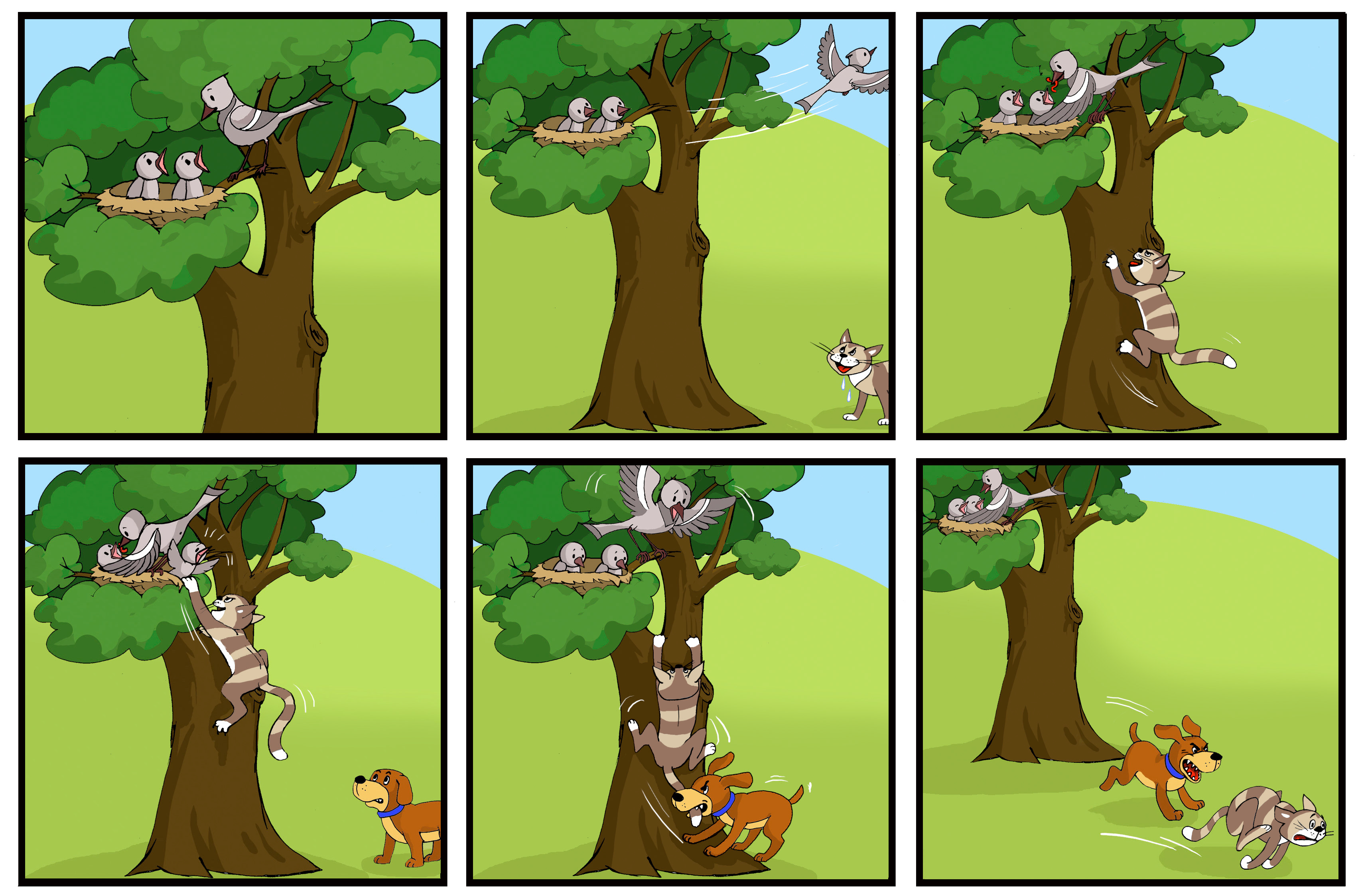 Wat gebeurt er nu op dit plaatje?
De moedervogel vliegt weg. 
Een kat komt kijken naar de baby’s. 

Weet jij hoe je deze zinnen in je eigen taal zou zeggen? 

De moeder kenden wij al (de), maar de kat nog niet (een)!
Gebeurt dit ook in andere talen?
Verhaaltje
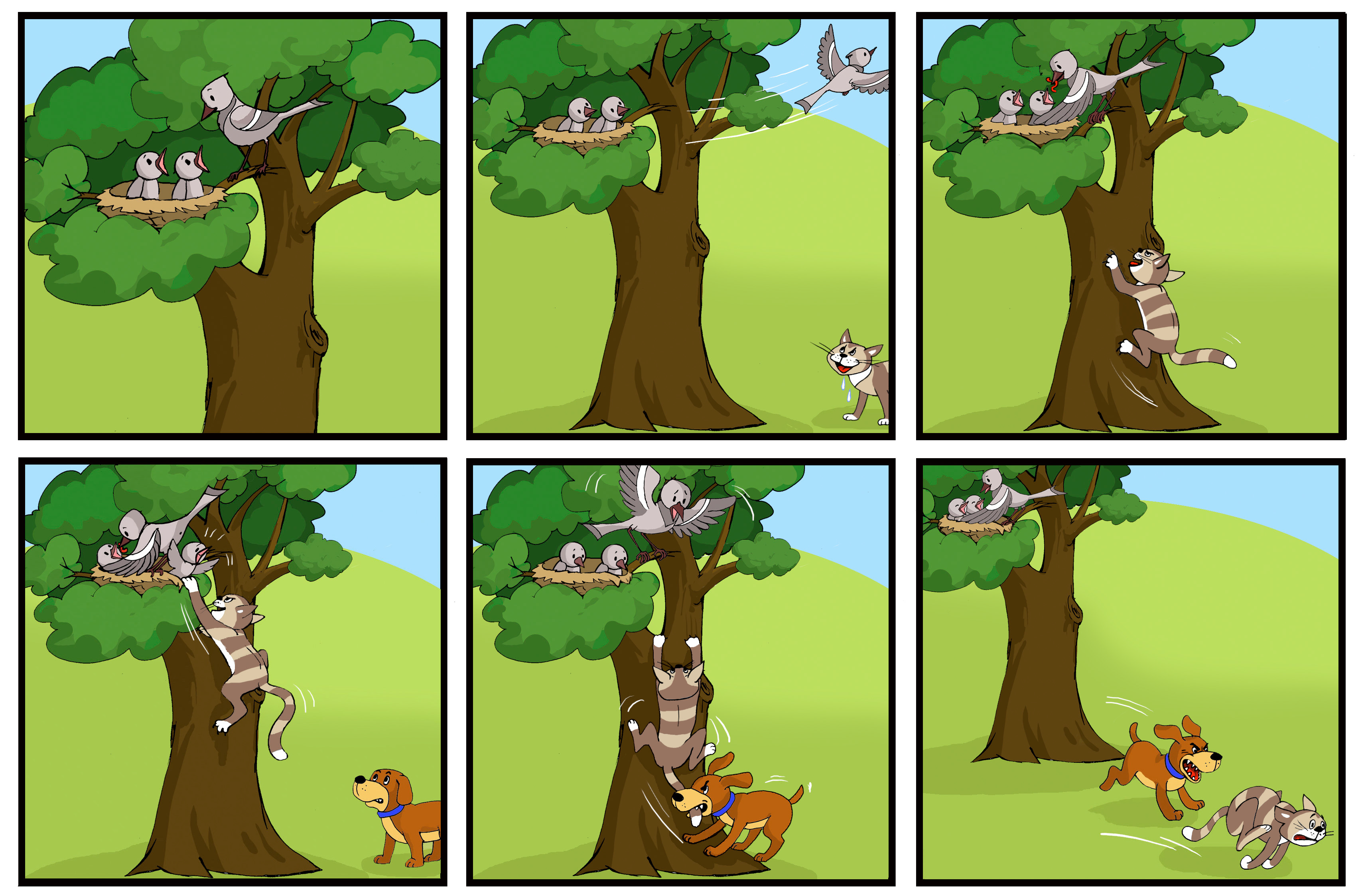 Wat gebeurt er nu op dit plaatje?
De moedervogel voert haar baby’s. 
De kat klimt in de boom. 

Weet jij hoe je deze zinnen in je eigen taal zou zeggen? 

Bij dit plaatje kenden wij alle dieren al (de)!
Gebeurt dit ook in andere talen?
Vertalen
We gaan volgende week samen de rest van het verhaal vertalen naar het Engels!

Eerst een paar woordjes leren.
Verhalen - Stories
Bird
Nest
Fly
Cat
Dog
Grab
Pull
Run
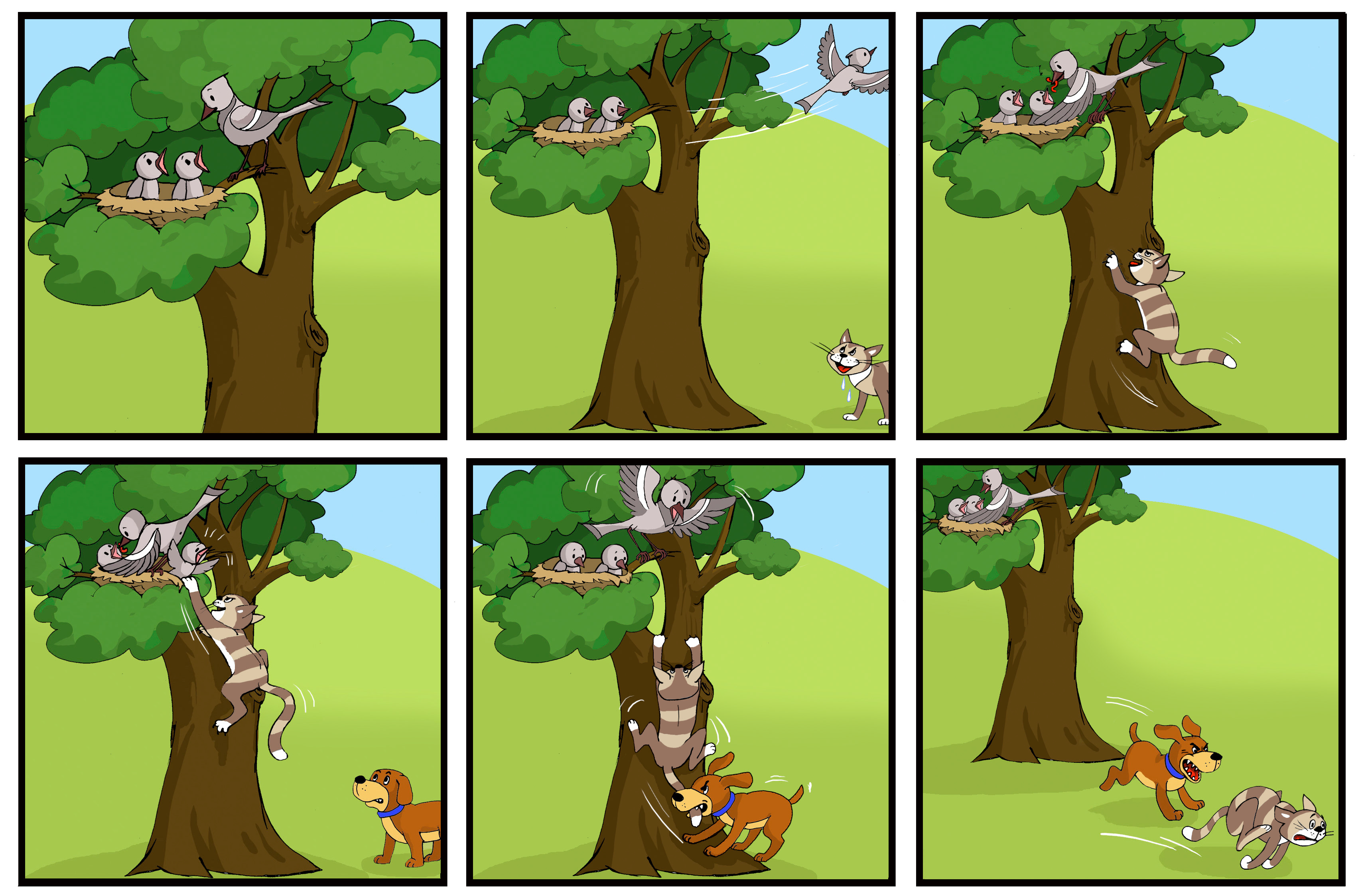 [Speaker Notes: Elk blokje staat voor een ander Engels woord. Voordat het antwoord verschijnt, kan er gevraagd worden welk woord er misschien bedoelt wordt of of ze al weten wat het is in het Engels of hun andere taal. Deze plaatjes worden ook op papier uitgeprint, zodat zij zelf mee kunnen omcirkelen. Eerst wordt dus het woord besproken en dan het cirkeltje. Ook bij elk woord vermelden of het een dier, ding of actie is.]
Woordjes leren – Learning words
Geen broertjes
Cat
Cat
Grab
Run
Dog
Nest
Pull
Fly
Bird
Arabische broertjes
Turkse broertjes
Nederlandse broertjes
Individueel oefenen
Gebruik je tablet of laptop om zelf te puzzelen in de app:

Ga naar www.uu.nl/codetaal
Klik op “Lessen voor voortgezet onderwijs” en dan op “Articles 1” en “Articles 2”
Question of the day
Hoe introduceer je nieuwe figuren in een verhaal? 





Volgende keer:  Verhaaltjes vertalen.